:
Глобус - модель Земли"
1
Планеты солнечной системы
2
Вращается
Шарообразная
Жизнь
Спутник - Луна
Земля
2 полюса
Возраст
Материки, океаны
3
Фернан Магеллан
Руководитель первой кругосветной экспедиции
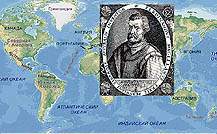 4
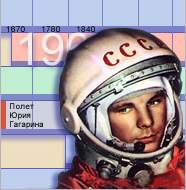 Юрий Алексеевич Гагарин
5
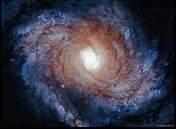 Возраст Земли  - 
                4,5 млрд. лет
Расстояние от Земли до Солнца – 
                150 млн. км
Площадь поверхности Земли – 
                510 млн. кв. км
6
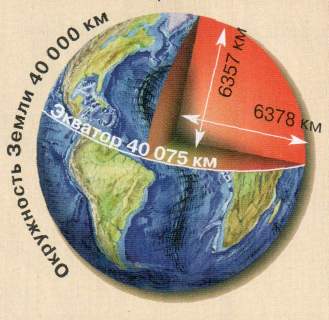 6 357
6 378
40 000
Что обозначают эти числа?
7
Г
О
Р
И
З
О
Н
Т
А
Л
И
Л
У
Н
А
О
Р
Б
И
Т
А
Б
Е
Р
Г
Ш
Т
Р
И
Х
И
У
Г
О
Л
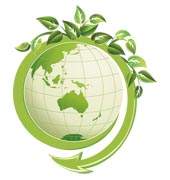 С
О
Л
Н
Ц
Е
8
Один из первых глобусов создан греческим учёным Кратесом во II веке до н.э. Сам глобус не сохранился, но остался рисунком.
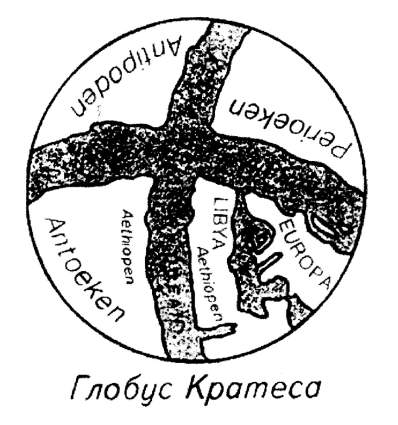 9
Немного истории.
МАРТИН БЕХАЙМ (1459 – 1507)
НЕМЕЦКИЙ ГЕОГРАФ, СОЗДАТЕЛЬ ПЕРВОГО В МИРЕ ГЛОБУСА.
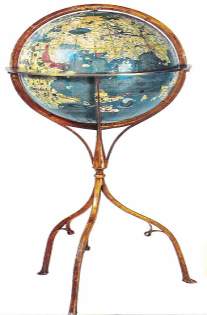 Эта копия глобуса Бехайма хранится в национальной библиотеке в Париже.
10
Самый большой вращающийся глобус был создан в 1998 году в США, его диаметр - 12, 5м, а вес - 25тонн.
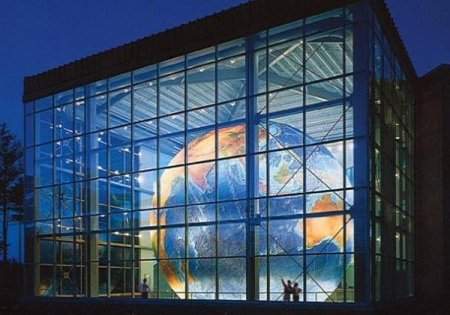 11
Академический глобус
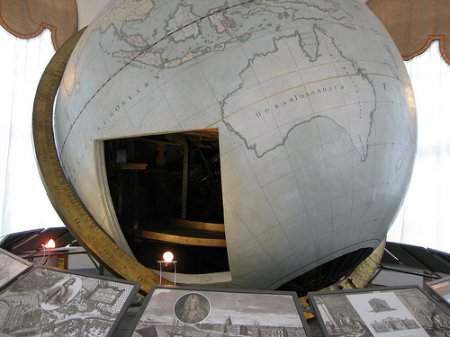 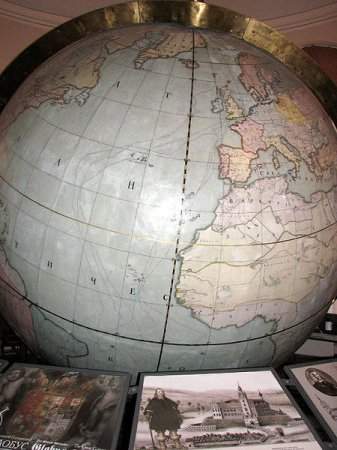 12
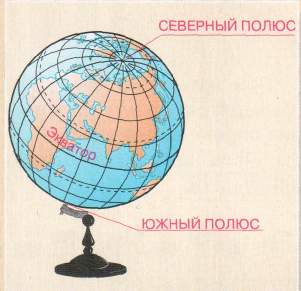 ЭКВАТОР
ПАРАЛЛЕЛИ
МЕРИДИАНЫ
13
Крупномасштабные
Мелкомасштабные
1:30 000 000
1:83 000 000
Среднемасштабные
1:50 000 000
Глобусы по масштабу
14
С помощью масштабной линейки определить расстояние в километрах:
От Москвы до Санкт-Петербурга
От Москвы до Новосибирска
От Москвы до экватора.
Задание
15
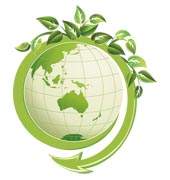 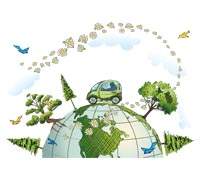 16
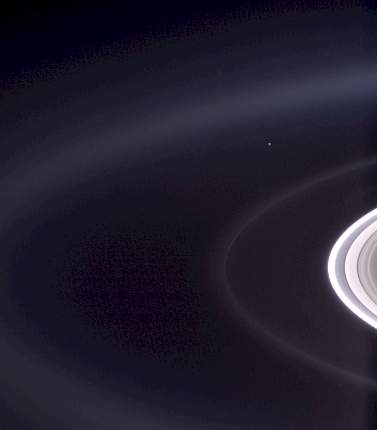 Вот твоя планета
Все мы находимся в этой маленькой голубой точке.
Все наши войны…
Все наши проблемы…
Все наше величие и наши страдания…
Вся наша техника, наше искусство, наши успехи…
Все цивилизации, вся фауна и вся флора…
Все расы, все религии…
Все правительства, страны, государства…

Вся наша любовь и... вся наша ненависть…
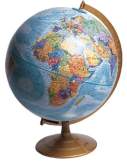 Закрепление материала.
Как называется модель Земли?
Кто создал первый глобус?
Какие глобусы бывают по масштабу?
Как называется условная линия, которая делит  земной шар на 2 равных полушария?
Как называются условные линии, проходящие через полюса?
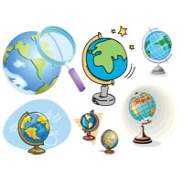 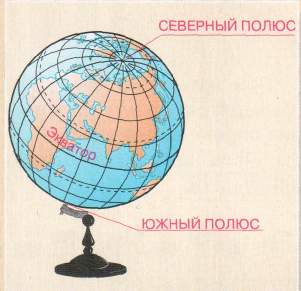 18